Бюджет для граждан
на основании проекта решения Думы Партизанского муниципального района «О бюджете Партизанского муниципального района на 2022 год 
и плановый период 2023 и 2024 годов»
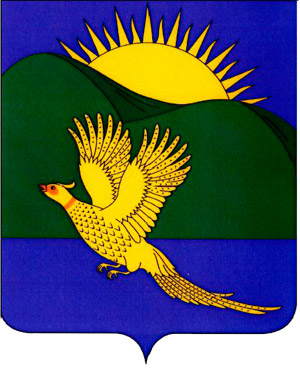 В целях реализации принципа прозрачности и обеспечения полного и доступного информирования граждан и заинтересованных пользователей о бюджете Партизанского муниципального района, вашему вниманию предлагается информационный ресурс «Бюджет для граждан» - аналитический документ, который познакомит вас с основными положениями проекта бюджета Партизанского муниципального района на 2022 год и на плановый период 2023 и 2024 годов
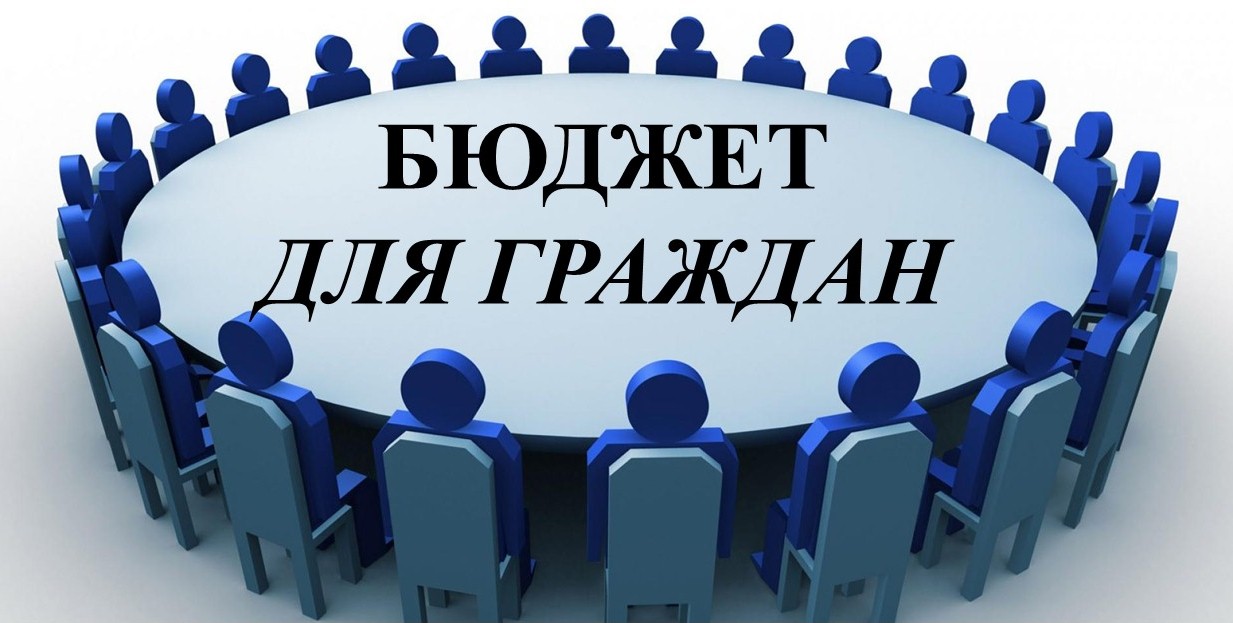 Партизанский муниципальный район
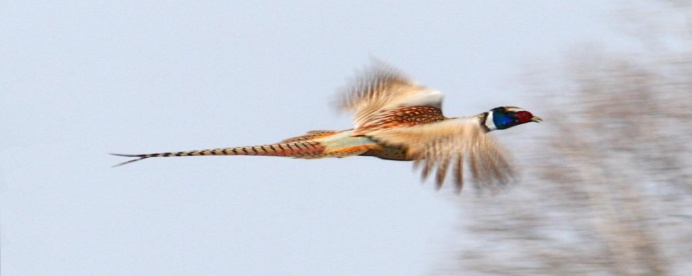 Численность населения       29,5 тыс. человек:
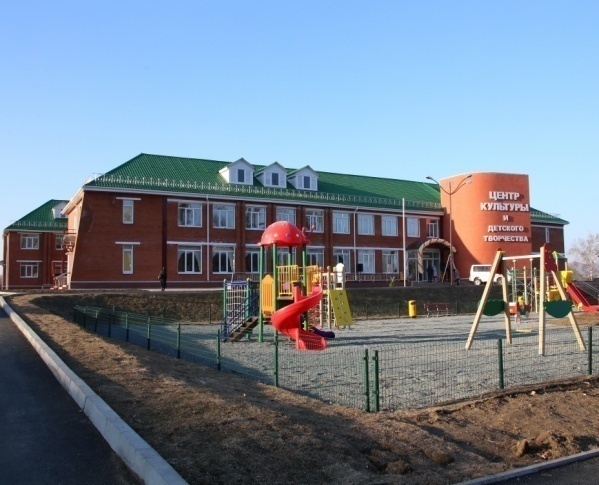 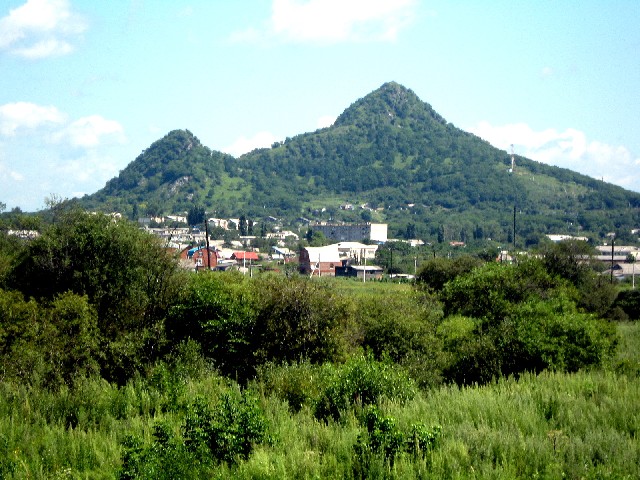 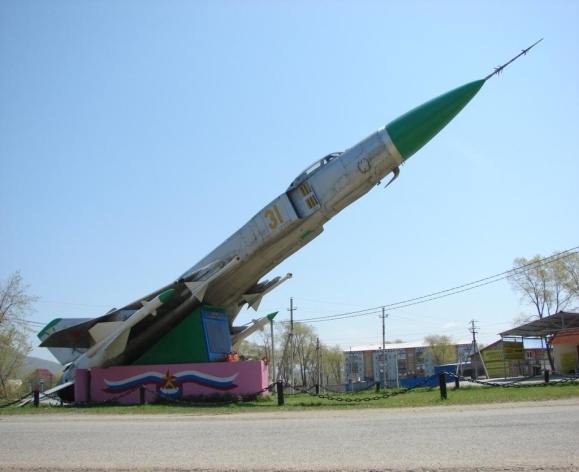 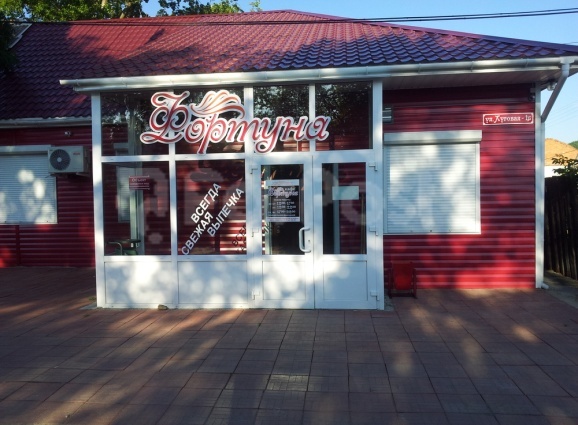 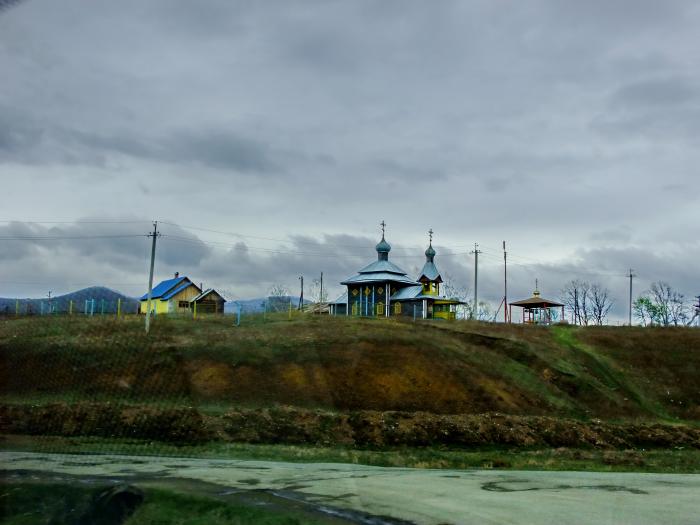 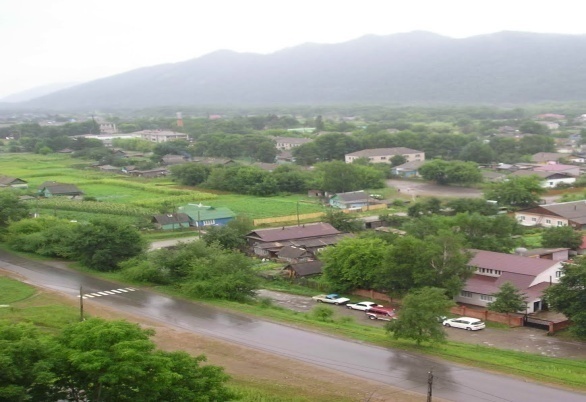 6 сельских поселений (Владимиро-Александровское, Екатериновское, 
Золотодолинское, Новицкое, Новолитовское, Сергеевское)
3
Основные принципы формирования бюджета Партизанского муниципального района на 2022 год и на плановый период 2023 и 2024 годов
проведение эффективной бюджетной политики
формирование устойчивой собственной доходной базы и создание стимулов по ее наращиванию
обеспечение сбалансированности бюджета
программно-целевой метод бюджетного планирования
обеспечение в полном объеме социальных обязательств
Основные понятия
Бюджет - форма образования и расходования денежных средств, предназначенных для финансового обеспечения задач и функций государства и местного самоуправления
Доходы бюджета - денежные средства поступающие в бюджет
Расходы бюджета - денежные средства, выплачиваемые из бюджета
Бюджетная система - совокупность федерального бюджета, бюджетов субъектов Российской Федерации, местных бюджетов и бюджетов государственных внебюджетных фондов
Межбюджетные трансферты - средства, предоставляемые одним бюджетом бюджетной системы другому бюджету бюджетной системы
Консолидированный бюджет - свод бюджетов бюджетной системы на соответствующей территории (без учета межбюджетных трансфертов между этими бюджетами)
Дефицит бюджета - превышение расходов бюджета над его доходами
Профицит бюджета - превышение доходов бюджета над его расходами
Бюджетный процесс – регламентируемая законодательством деятельность органов исполнительной власти, по составлению и рассмотрению проектов бюджетов, утверждению и исполнению бюджетов, контролю за их исполнением, осуществлению бюджетного учета, составлению, внешней проверке, рассмотрению и утверждению бюджетной отчетности
5
Что такое бюджет? Какие бывают бюджеты?
Какие бывают бюджеты?
Со старонормандского buogette – сумка, кошелек
Бюджеты публично-правовых образований
Бюджеты организаций
Бюджеты семей
Российской Федерации (федеральный бюджет, бюджеты государственных внебюджетных фондов РФ)
Субъектов Российской Федерации
(региональные бюджеты, бюджеты территориальных фондов обязательного медицинского страхования)
Муниципальных образований
 (местные бюджеты муниципальных районов, городских округов, городских и сельских поселений)
6
Этапы составления и утверждения бюджета Партизанского муниципального района
Составление проекта бюджета
Формирование проекта бюджета района регламентируется Постановлением администрации Партизанского муниципального района от 14.06.2012 № 88 «О порядке составления проекта муниципального правового акта Думы Партизанского муниципального района о бюджете Партизанского муниципального района на очередной финансовый год и плановый период»
Глава Партизанского муниципального района  представляет проект бюджета района на рассмотрение Думы Партизанского муниципального района до 15 ноября текущего года. Председатель Думы района направляет проект решения о бюджете района в ревизионную комиссию для подготовки заключения. Дума района рассматривает проект решения о бюджете района в трех чтениях.
Проект бюджета района утверждается Думой Партизанского муниципального района в форме решения Думы. Принятое Думой Партизанского муниципального района решение, подлежит обнародованию путем опубликования его в газете «Золотая Долина» и размещению на официальном сайте администрации Партизанского муниципального района.
Рассмотрение проекта бюджета
Нормативные правовые акты, регулирующие бюджетные правоотношения
Утверждение проекта бюджета
Прогноз социально – экономического развития Партизанского  муниципального района
Основные направления бюджетной и налоговой политики Партизанского муниципального района
Муниципальные программы Партизанского муниципального района
7
СТРУКТУРА БЮДЖЕТА
ДОХОДЫ=РАСХОДЫ=СБАЛАНСИРОВАННЫЙ БЮДЖЕТ
ДОХОДЫ – РАСХОДЫ = ДЕФИЦИТ (ПРОФИЦИТ)
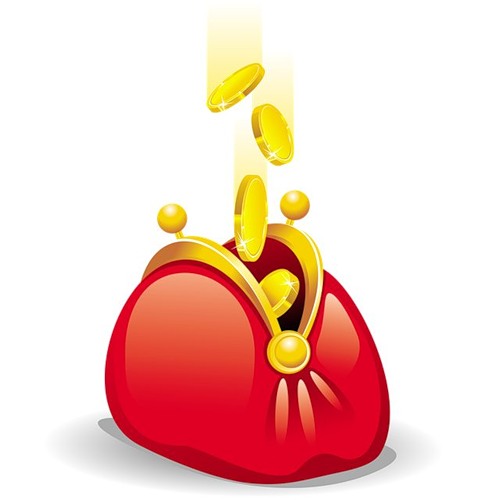 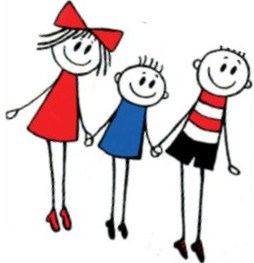 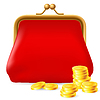 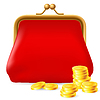 расходы
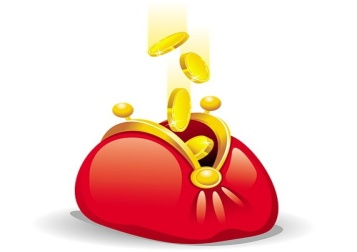 расходы
доходы
доходы
Расходы > Доходы = ДЕФИЦИТ
Доходы > Расходы = ПРОФИЦИТ
При превышении доходов над расходами принимается решение как их использовать (например, накапливать резервы, остатки, погасить долг)
При превышении расходов над доходами принимается решение об источниках покрытия дефицита (например, использовать имеющиеся  накопления, остатки или  взять в долг)
Муниципальный долг
Учет и регистрация муниципальных долговых обязательств осуществляется в муниципальной долговой книге.          В муниципальную долговую книгу вносятся сведения об объеме долговых обязательств по видам этих обязательств, дате их возникновения и исполнения полностью или частично, формах обеспечения обязательств. 
В бюджете Партизанского муниципального района муниципальный долг отсутствует.
8
Основные понятия
Доходы бюджета
Доходы бюджета – денежные средства, поступающие в распоряжение органов местного самоуправления района
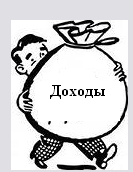 Доходы бюджета любого уровня состоят из налоговых и неналоговых доходов, а также безвозмездных поступлений
Налоговые доходы
Неналоговые доходы
Безвозмездные поступления
- безвозмездные поступления из федерального и краевого бюджетов (дотации, субсидии, субвенции, 
иные межбюджетные трансферты);
- безвозмездные поступления от государственных и негосударственных организаций.
- доходы от использования государственного и муниципального имущества;
- доходы от платных услуг;
- платежи при пользовании природными  ресурсами;
штрафы, санкции, возмещение ущерба;
 иные неналоговые доходы.
- налог на прибыль организаций;
- налог на доходы физических лиц;
- налоги на совокупный доход;
- налоги на имущество;
 государственная пошлина;
 иные налоговые доходы.
9
Межбюджетные трансферты
Основные понятия
Межбюджетные трансферты – средства, предоставляемые одним бюджетом бюджетной системы Российской Федерации другому бюджету бюджетной системы Российской Федерации (статья 6 Бюджетного кодекса Российской Федерации)
Дотации
Субвенции
Субсидии
На выравнивание  бюджетной  обеспеченности
На поддержку мер по обеспечению сбаланси –рованности бюджетов
Предоставляются на финансирование "переданных" другим публично-правовым образованиям полномочий
Предоставляются на условиях долевого софинансирования расходов других бюджетов
10
Основные понятия
Расходы бюджета по основным функциям государства
Расходы бюджета – выплачиваемые из бюджета денежные средства
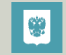 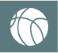 Общегосударственные вопросы
Физическая культура и спорт
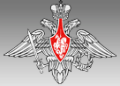 Первичный воинский учет
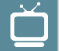 Средства массовой информации
Пожарная безопасность, гражданская оборона, предупреждение чрезвычайных ситуаций
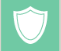 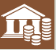 Обслуживание государственного и 
муниципального долга
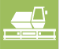 Национальная экономика
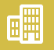 Жилищно-коммунальное хозяйство
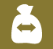 Межбюджетные трансферты общего характера бюджетам субъектов Российской Федерации и муниципальных образований
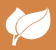 Охрана окружающей среды
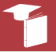 Образование
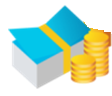 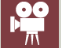 Культура, кинематография
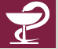 Здравоохранение
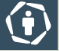 Социальная политика
11
Основные характеристики бюджета Партизанского муниципального района на 2022 год и плановый период 2023 и 2024 годов                                                                         (руб.)
Структура доходной части бюджета Партизанского муниципального района на 2022 год
13
Динамика налоговых и неналоговых доходов бюджета Партизанского муниципального района за 2018 – 2024 годы
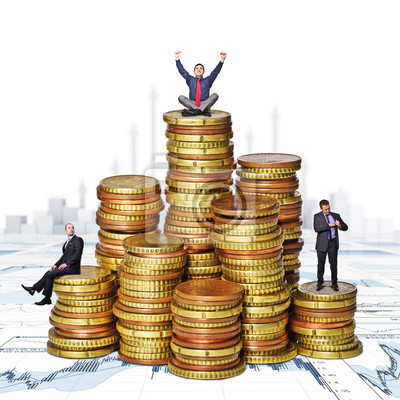 Структура доходов бюджета Партизанского муниципального района в 2022-2024 годах
Структура налоговых и неналоговых доходов на 2022 год
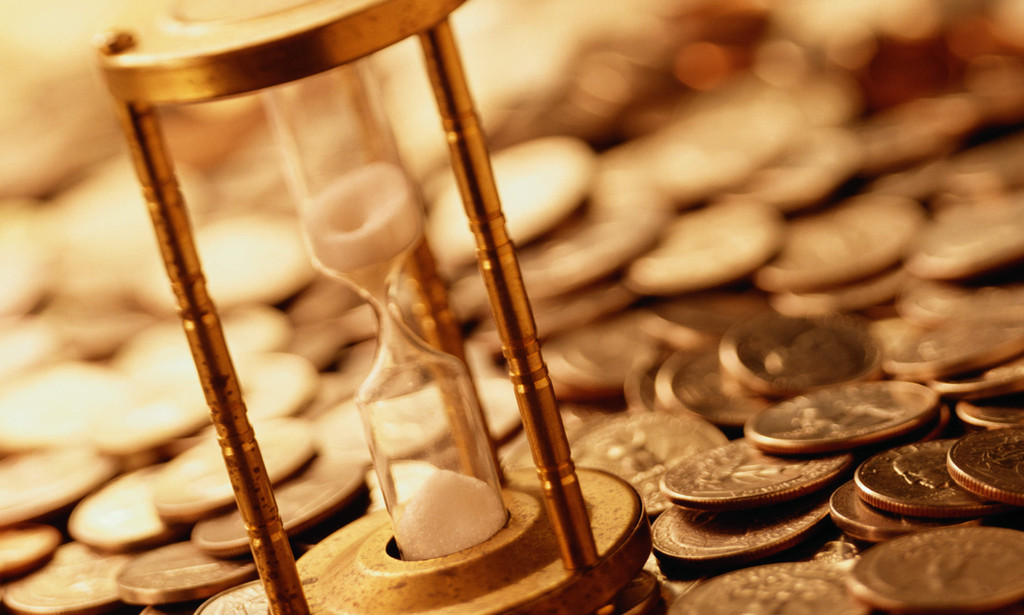 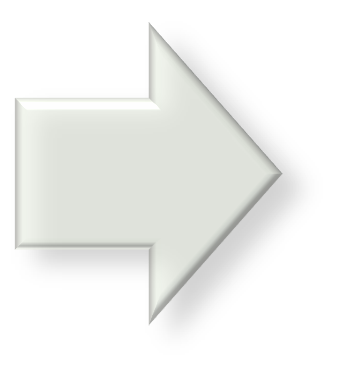 Всего  464690,7
тыс. рублей
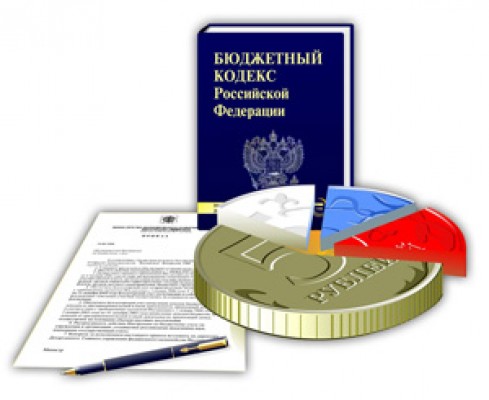 16
Налог на доходы физических лиц в структуре налоговых
 и неналоговых доходов на 2022 год
В структуре налоговых и неналоговых доходов НДФЛ занимает 69 %.

Норматив отчислений НДФЛ в бюджет Партизанского муниципального района на 2022 год – 50,1582667 %.
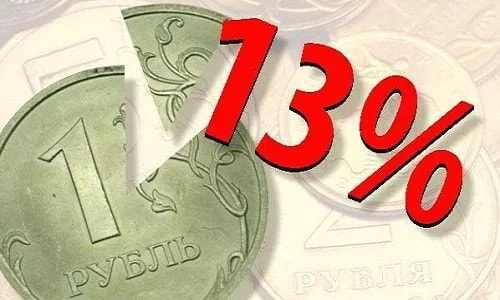 17
Динамика поступлений налога на доходы физических лиц в бюджет Партизанского муниципального района (тыс. рублей)
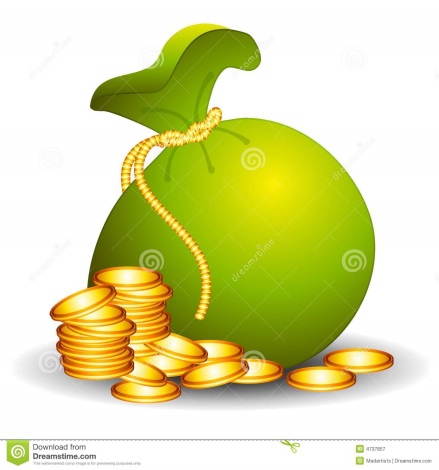 Доходы
Единый сельскохозяйственный налог
Прогноз поступления единого сельскохозяйственного налога на 2022 год и на плановый период 2023 и 2024 годов осуществлен на основе прогноза главного администратора МИФНС №16 и составляет
на 2022 год 2100,0 тыс. рублей, 
на 2023 год 2200,0 тыс. рублей,
на 2024 год 2300,0 тыс. рублей.
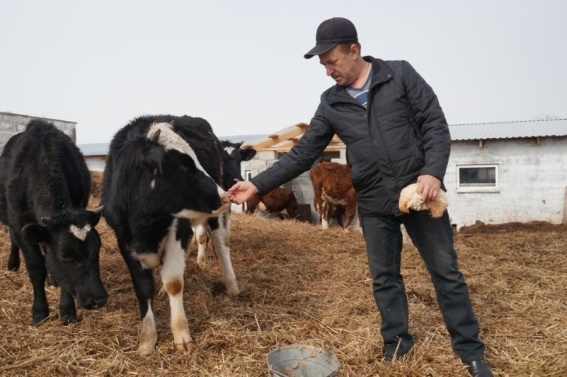 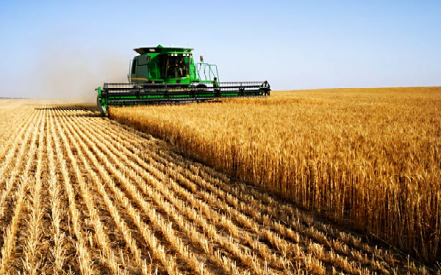 Налог, взимаемый в связи с применением патентной системы налогообложения
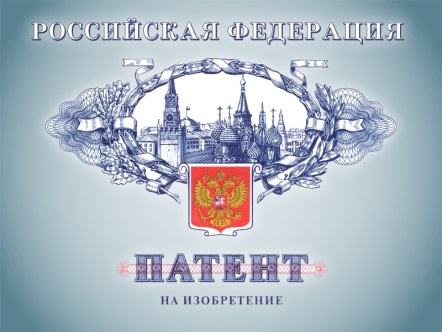 Прогноз поступления налога, взимаемого в связи с применением патентной системы налогообложения на 2022 год и плановый период 2023 и 2024 годов, осуществлен на основании прогноза главного администратора МИ ФНС №16
в 2022 году – 5317 тыс. рублей; в 2023 году – 5509 тыс. рублей; 
в 2024 году – 5644 тыс. рублей.
19
Государственная пошлина
Прогноз поступлений государственной пошлины по делам, рассматриваемым в судах общей юрисдикции, мировыми судьями  в бюджет района на 2022 год 
составит 4350 тыс. рублей.
20
Динамика поступлений неналоговых доходов бюджета Партизанского муниципального района за 2018-2024 годы (тыс. рублей)
Доходы от использования имущества, находящегося в государственной и муниципальной собственности
Прогноз поступления доходов, получаемых в виде арендной платы за земельные участки, государственная собственность на которые не разграничена и которые расположены в границах межселенных территорий и сельских поселений, осуществлен главным администратором доходов
на 2022 год в сумме 35 000,0 тыс. рублей, 
на 2023 год в сумме 35 000,0 тыс. рублей, 
на 2024 год в сумме 35 000,0 тыс. рублей.
Доходы от использования имущества запланированы на основании договоров аренды автотранспорта и нежилых зданий. Прогнозируемые поступления в 2022 году составят в сумме 500,0 тыс. рублей.
на 2023 год в сумме 400,0 тыс. рублей,
на 2024 год в сумме 400,0 тыс. рублей
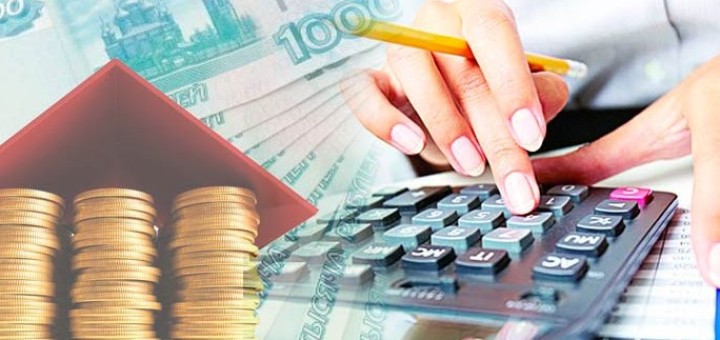 22
Платежи при пользовании природными ресурсами
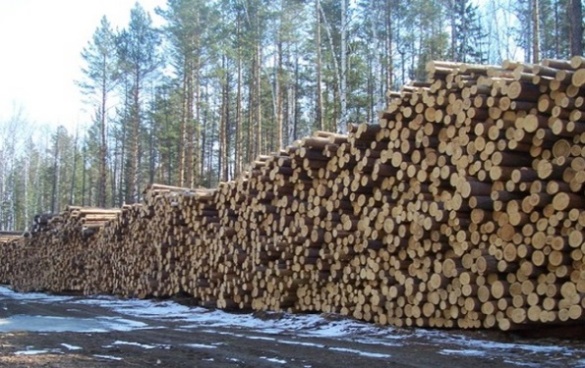 Общий объем поступлений запланирован на 2022 год в сумме 210,0 тыс. рублей,
на 2023 год в сумме 210,0 тыс. рублей, на 2024 год в сумме 210,0 тыс. рублей.
Доходы от платы за негативное воздействие на окружающую среду сформированы по данным главного администратора доходов -  Управления Федеральной службы по надзору в сфере природопользования по Приморскому краю
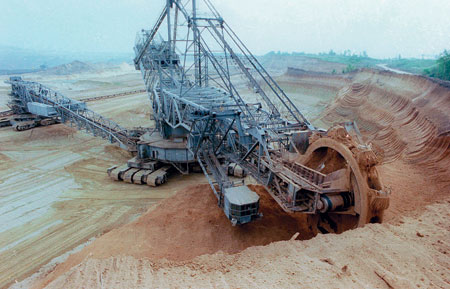 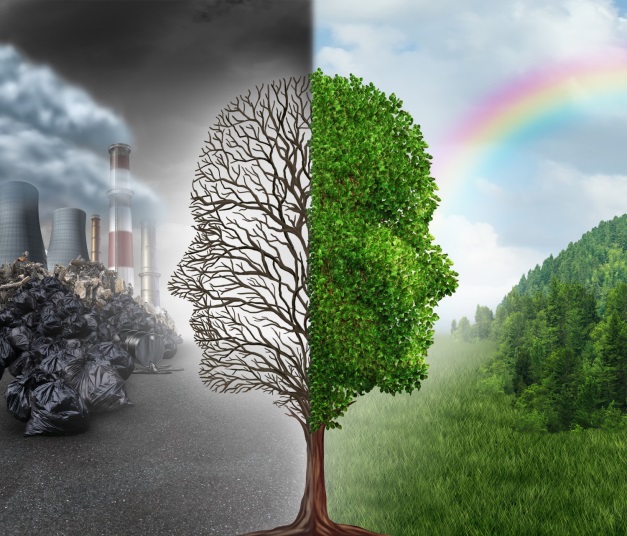 23
Доходы от продажи материальных и нематериальных активов
Доходы от продажи материальных и нематериальных активов запланированы в бюджете Партизанского муниципального района на 2022 год 
в сумме 5 000,0 тыс. рублей, в том числе:
Доходы от продажи земельных участков физическим и юридическим лицам запланированы в бюджет района на основании данных главного администратора доходов и составили на 2022 год
5 000,0 тыс. рублей.
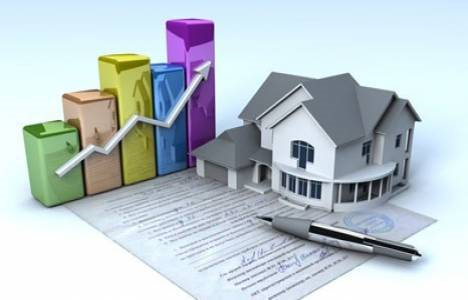 24
Динамика поступлений налоговых и неналоговых, межбюджетных трансфертов в бюджет Партизанского муниципального района в 2018 – 2024 годах (тыс. рублей)
Динамика доходов и расходов бюджета Партизанского муниципального района в 2018 – 2024 годах (тыс. рублей)
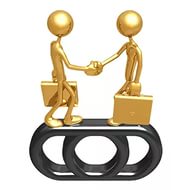 Межбюджетные трансферты
Межбюджетные трансферты (безвозмездные поступления) – это средства одного бюджета бюджетной системы РФ, перечисляемые другому бюджету бюджетной системы РФ
27
Объем безвозмездных поступлений в бюджет Партизанского муниципального района на 2022 год
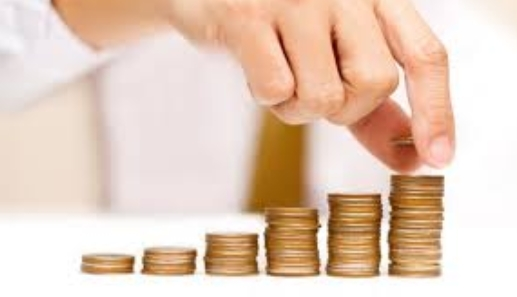 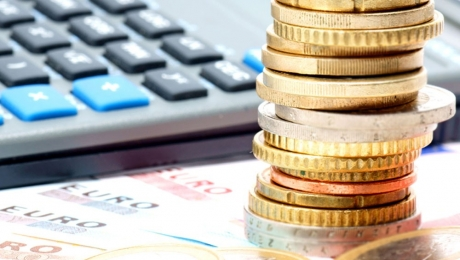 28
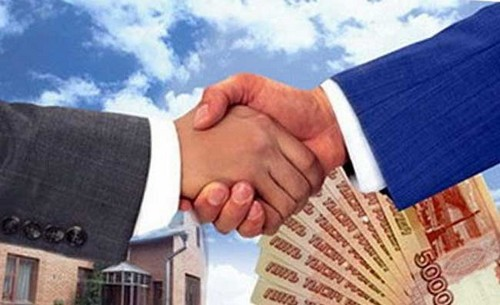 29
Субвенции на  государственную регистрацию актов гражданского состояния  1442,6 тыс. рублей
Субвенции  на обеспечение государственных гарантий реализации прав на получение общедоступного и бесплатного дошкольного, начального общего, основного общего, среднего общего, дополнительного образования детей   309241,2 тыс. рублей
Единая субвенция местным бюджетам из краевого бюджета 2096,0 тыс. рублей
Субвенции на осуществление отдельных государственных полномочий по расчету и предоставлению дотаций на выравнивание бюджетной обеспеченности бюджетам поселений, входящих в их состав 25055,5 тыс.рублей
Субвенции на осуществление отдельных государственных полномочий по государственному управлению охраной труда  830,9 тыс.рублей
Субвенции на организацию бесплатного горячего питания обучающихся, получающих начальное общее образование в государственных и муниципальных образовательных организациях  17338,3 тыс.рублей
Субвенции
Субвенции бюджетам муниципальных образований на организацию бесплатного горячего питания обучающихся, получающих начальное общее образование в государственных и муниципальных образовательных организациях  7900,8 тыс.рублей
Субвенции на обеспечение государственных гарантий реализации прав на получение общедоступного и бесплатного дошкольного образования в муниципальных дошкольных образовательных организациях   117736,9 тыс.рублей
Субвенции на организацию и обеспечение оздоровления и отдыха детей Приморского края (за исключением организации отдыха детей в каникулярное время) 2903,8 тыс.рублей
Субвенции бюджетам муниципальных образований Приморского края на осуществление отдельных государственных полномочий по обеспечению мер социальной поддержки педагогическим работникам муниципальных образовательных организаций Приморского края 4895,0 тыс.рублей
Субвенции на реализацию государственных полномочий органов опеки и попечительства в отношении несовершеннолетних 2925,3 тыс.рублей
Субвенции на компенсацию части платы, взимаемой с родителей (законных представителей) за присмотр и уход за детьми, посещающими образовательные организации, реализующие образовательные программы дошкольного образования 6483,2 тыс.рублей
Субвенции бюджетам муниципальных районов на предоставление жилых помещений детям-сиротам и детям, оставшимся без попечения родителей, лицам из их числа по договорам найма специализированных жилых помещений 24000,6 тыс.рублей
Субвенции бюджетам муниципальных районов по социальной поддержке детей, оставшихся без попечения родителей, и лиц, принявших на воспитание в семью детей, оставшихся без попечения родителей 29266,9 тыс.рублей
30
РАСХОДЫ БЮДЖЕТА
Расходы бюджета - это средства, выплачиваемые из бюджета на реализацию расходных обязательств Партизанского муниципального района, то есть расходов, необходимость которых установлена муниципальными правовыми актами органов местного самоуправления в соответствии с федеральными законами (законами субъекта Российской Федерации)
На какие цели расходуются средства бюджета?
На функционирование учреждений социальной сферы (образования, культуры и др.) и органов местного самоуправления;
На социальную поддержку населения, развитие физкультуры и спорта;
На дорожное хозяйство (дорожные фонды) и жилищно-коммунального хозяйство;
На другие государственные нужды (межбюджетные трансферты передаваемые бюджетам поселений и т.д.)
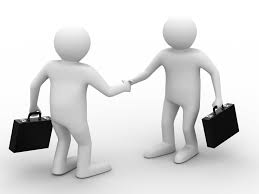 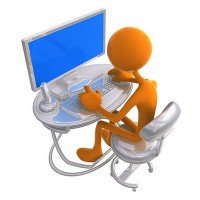 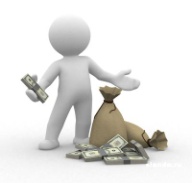 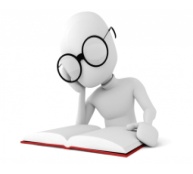 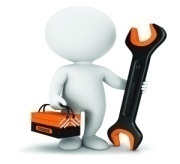 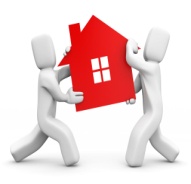 31
Структура расходов бюджета Партизанского муниципального район на 2022 год
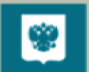 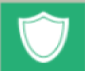 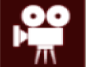 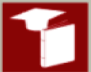 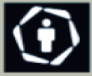 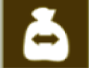 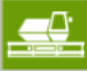 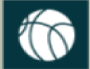 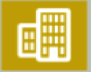 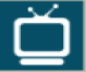 Общегосударст-венные вопросы
Национальная экономика
Образование
Социальная политика
Средства массовой информации
Национальная безопасность и правоохранительная деятельность
Жилищно-коммунальное хозяйство
Культура, кинематография
Физическая культура и спорт
Межбюджетные трансферты
Каждый из разделов классификации имеет перечень подразделов, которые отражают основные направления реализации соответствующей функции
Например, в составе раздела «Образование», 
в том числе, выделяются:
- дошкольное образование; 
 общее образование;
дополнительное образование; 
 молодежная политика и оздоровление детей;
- другие вопросы в области образования
Полный  перечень разделов и подразделов классификации расходов  бюджетов  приведен в статье 21 Бюджетного кодекса Российской      Федерации
24
ДИНАМИКА РАСХОДОВ БЮДЖЕТА ПАРТИЗАНСКОГО МУНИЦИПАЛЬНОГО РАЙОНА ЗА 2018-2024 ГОДЫ                                                                               в тыс.рублей
Расходы районного бюджета Партизанского муниципального района в 2022 году                                                                      1 220 640,27 тыс.рублей
Социально-ориентированный бюджет – бюджет для граждан
2022 год
Структура бюджета Партизанского муниципального района за 2022 год по «программному» принципу
бюджет муниципального района
Программные и непрограммные расходы
муниципальные программы
Непрограммные расходы 
(на содержание главы района, аппарата районной Думы, администрации и ревизионной комиссии, выравнивание бюджетной обеспеченности сельских поселений, соц. Поддержку детей, оставшихся без попечения родителей)
Социаль-ной направ-ленности 

(12 программ)
Обеспечение безопасных условий жизнедеяте-льности

(4 программы)
Поддержка отраслей экономики

(3 программы)
Общего характера

(5 программ)
36
Муниципальные целевые программы за 2020 – 2024 годы (тыс. рублей)
39
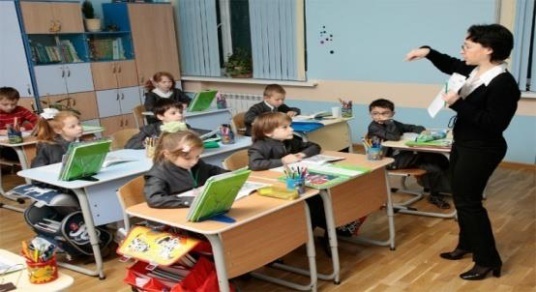 Муниципальные программы социальной                                          направленности (тыс. рублей)
40
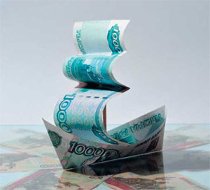 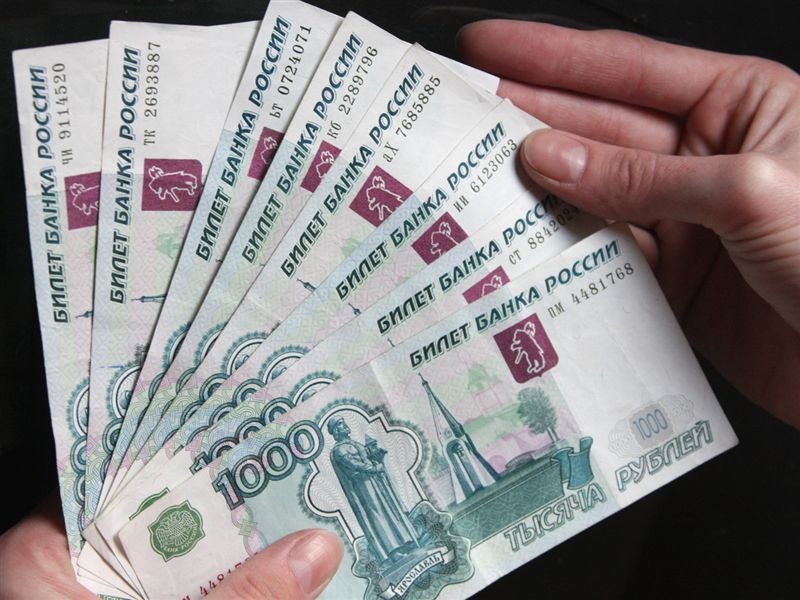 41
Муниципальные программы Партизанского муниципального района на 2022 год
Непрограммные направления деятельности 
Партизанского муниципального района
137 462,4 тыс. рублей
Основные направления финансирования в 2022 году
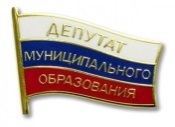 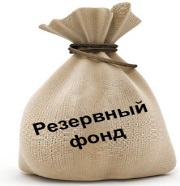 Обеспечение деятельности представительного органа Партизанского муниципального района
Обеспечение деятельности органов местного самоуправления
Резервный фонд
6 375,9 тыс. рублей
67 418,9 тыс.рублей
300,0 тыс. рублей
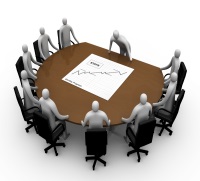 Мероприятия 
проводимые администрацией Партизанского муниципального района
Осуществление 
переданных полномочий 
субъектом 
Российской Федерации
Осуществление  переданных полномочий
 Российской Федерации
2 109,9 тыс. рублей.
300,0 тыс. рублей
60 957,7 тыс. рублей;
45
Сведения о социальных расходах с учетом интересов целевых групп в 2021-2024 годах
46
47
48
49
50
Сведения об общественно-значимых проектах в 2022-2024 годах
В сфере образования:
В сфере дорожного хозяйства:
В сфере жилищного обеспечения:
Капитальный ремонт зданий общеобразовательных учреждений
Ремонт автомобильных дорог общего пользования населенных пунктов
Обеспечение жильем молодых семей
Обеспечение выплаты молодым семьям субсидий на приобретение (строительство) жилья экономкласса 
в 2022 году 
планируется 6 599 853,35 руб. за счет средств федерального, краевого и районного бюджетов.
Обеспечение выплаты субсидии на приобретение жилья молодым семьям и молодым специалистам, проживающим в сельской местности Партизанского муниципального района
 в 2022 году
 планируется 1 101 832 руб. 
Ожидаемые результаты от реализации проектов : улучшение жилищных условий граждан, проживающих в сельской местности Партизанского муниципального района
МКОУ СОШ с.Новицкое
2022 год
6 035 060,00 руб., в том числе 5 854 008,20 за счет краевого бюджета
Ожидаемые результаты от реализации проекта: Замена окон, благоустройство территории
Место реализации: с.Екатериновка- протяженность - 2,282 км;
с.Владимиро-Александровское – 1,1 км;
с. Сергеевка – 1,3 км;
с. Фроловка – 0,35 км
Сроки реализации – 2022 год
11546391,75 руб. Финансирование будет осуществляться за счет средств краевого и районного бюджетов.
Ожидаемые результаты от реализации проекта: Увеличение протяженности автомобильных дорог общего пользования местного значения, соответствующих нормативным требованиям
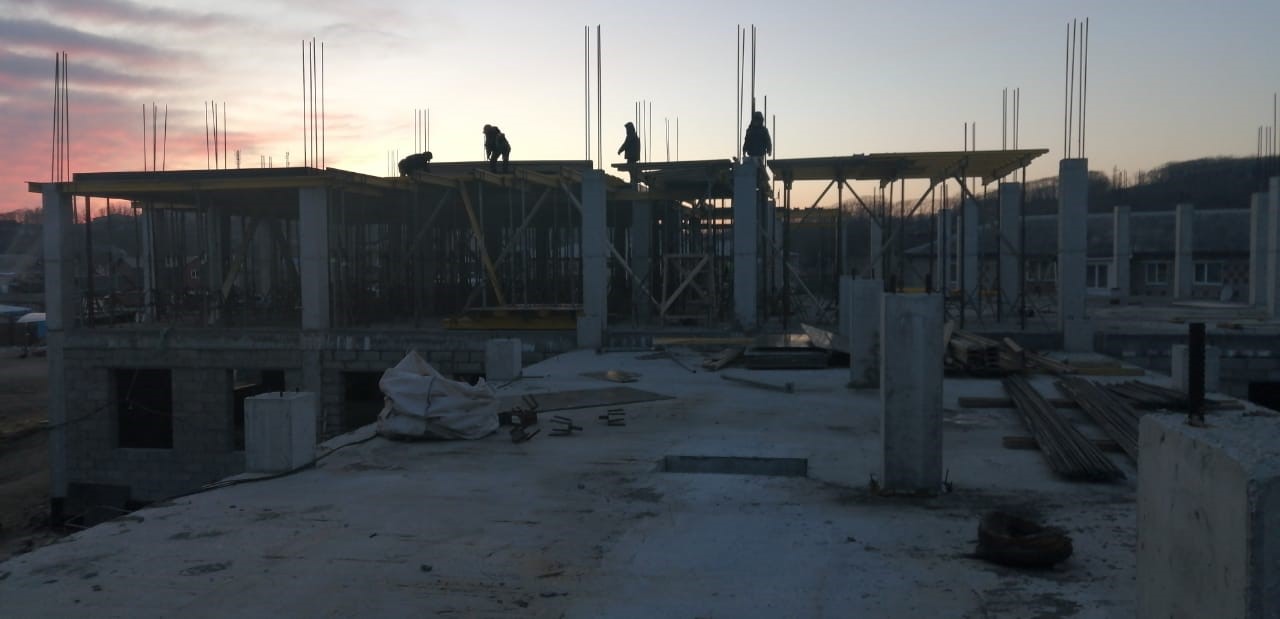 51
Сведения об общественно-значимых проектах в 2022-2024 годах
В сфере социальной поддержки населения:
В сфере физической культуры и спорта:
В сфере культуры:
Укрепление материально-технической базы сельских домов культуры
Предоставление жилых помещений детям-сиротам и детям, оставшимся без попечения родителей, лицам из их числа по договорам найма специализированных жилых помещений
Строительство, реконструкция, установка и подготовка проектно-сметной документации на объекты спорта
Районный дом культуры и ДК с.Сергеевка
2022 год
1545 тыс.рублей
Ожидаемые результаты от реализации проекта: Приобретение мебели и звукового оборудования
Обеспечение жилыми помещениями детей-сирот и детей, оставшихся без попечения родителей, лиц из числа детей-сирот и детей, оставшихся без попечения родителей –  в 2022 году планируется приобретение 9 квартир
Финансирование 20368719,77 руб. за счет средств краевого бюджета
В рамках реализации  национального проекта «Демография» и регионального проекта «Спорт – норма жизни» планируется Реконструкция стадиона в с.Владимиро-Александровское – 
     2022 год
Финансирование будет осуществляться за счет средств федерального, краевого и районного бюджетов.
Ожидаемые результаты от реализации проекта: Укрепление здоровья населения, популяризация спорта, активное вовлечение населения в спортивные мероприятия
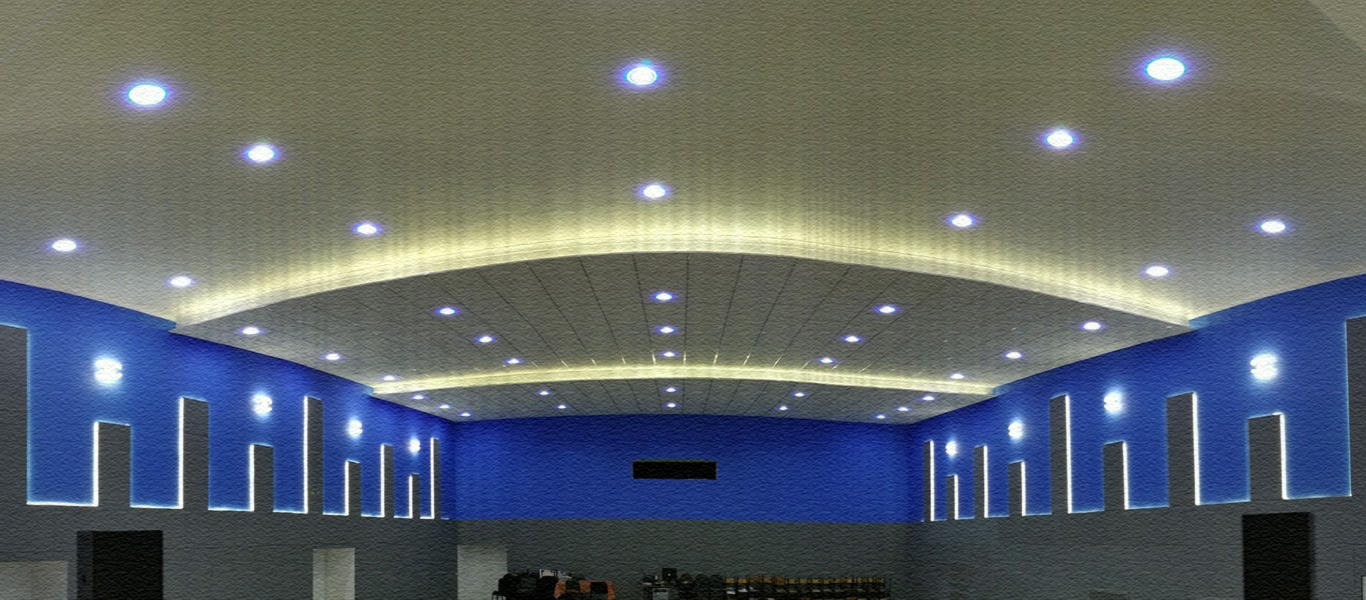 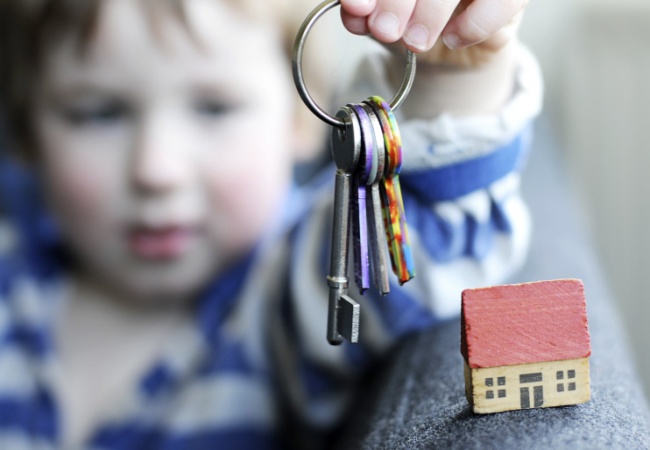 52
Основные параметры социально-экономического развития Партизанского муниципального района
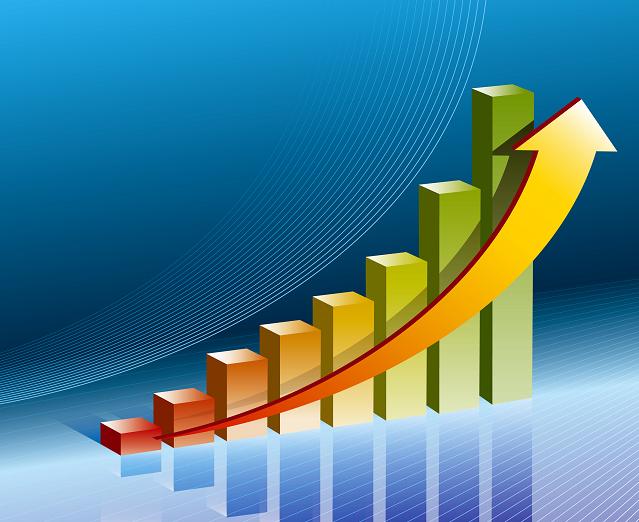 В Рейтинге муниципальных образований Приморского края по уровню открытости бюджетных данных за 2020 год у Партизанского муниципального района 1 Степень открытости бюджетных данных      По результатам комплексной оценки качества управления бюджетным процессом за 2020 год Партизанскому муниципальному району присвоена   II Степень качества управления бюджетным процессом
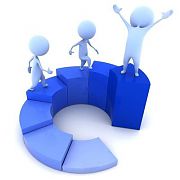 Финансовое управление администрации Партизанского муниципального района
Адрес: 692962  Приморский край, Партизанский район, 
с.Владимиро-Александровское, 
ул. Комсомольская, 45А.
тел./факс 8(42365) 21-4-12; 21- 1 -40 
                    E-mail: Fin650@primorsky.ru
КОНТАКТНАЯ ИНФОРМАЦИЯ
55